Stenciling
Ms. Palwsha Javed
BS-IV:(2018-2022)
Spring-2020
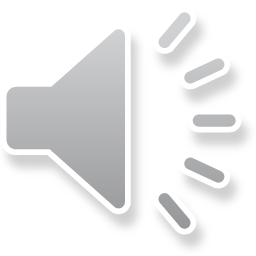 Simple stenciling prints:
		stenciling originated in china in the eight century AD. It can be made by cutting a shape out of the paper. Any drawing can be simplified for stenciling printing.
The simplest is to fold a sheet of paper in half
Using scissors to cut out abstract shapes.
Fatten out the stencil and place it on the top of a clean sheet of paper.
Using a sponge to apply the paint evenly over the stencil surface
Lift the stencil carefully to reveal a print of the cut-out shape
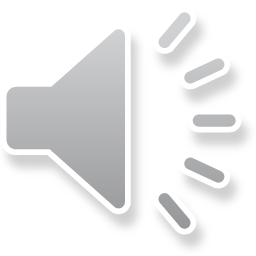 Equipment:
Stencil(s)
Sample board (poster board, card board etc.)
Latex or acrylic paints, including some basecoat paint
Dense foam roller with rounded ends, stencil brushes
Paint tray or a large plate
Low tack painter’s tape, spray adhesive (optional)
Cutting edge stencil level (optional)
Paper towels or rag, cleaning tool & liquid soap
Step ladder (optional)
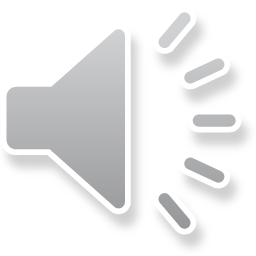 Work out your technique and color combinations on a sample board first. It is always a good idea to make a sample.  Make sure you like your color combinations and are comfortable with your stenciling technique before hitting the real wall. 
Make sure your walls are clean; dust free and in good condition. Any cracks or chips should be repaired, filled, primed and painted prior to stenciling. You can stenciling over latex house paint, plaster textures, wood, furniture, paper, fabric and even some wall paper. Position your stenciling on the wall where you like it, and tape it to the wall with few pieces of low tack blue painters tape. You can also use a spray adhesive to achieve even cleaned edges.
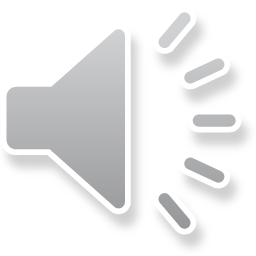 If your stencil needs to be perfectly vertical or horizontal, use one level for positioning. This step is not necessary for natural designs. Simply place them where you like them, load your foam roller by rolling it over the paint a few times until it absorbs most or all of it. 
You can also use stencil brushes to stencil your design although it is much faster with a roller. For smaller, more intricate design, multi-collared  and shaded designs, it’s better to use a stencil brush. 
Your brush should have very little paint on it. Remember, less paint is better for your stenciling. Just dab and swirl in a light sweeping circular motion, covering all of the design.
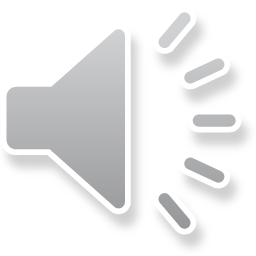